Homelessness
Homelessness
the condition of people without a regular, safe, secure and  adequate dwelling
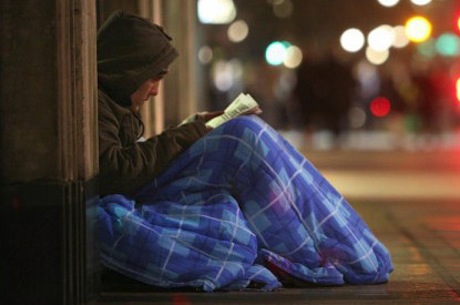 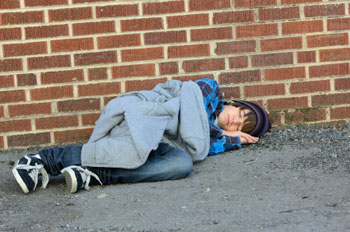 Who are homeless today?
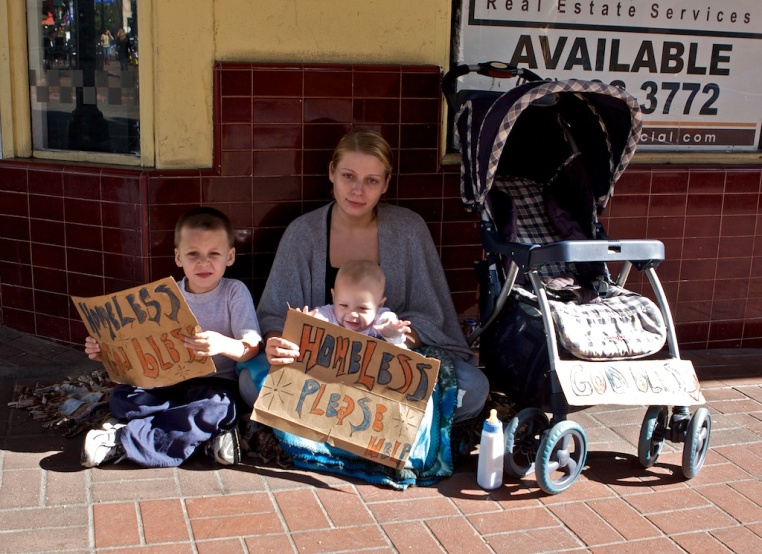 35% - families with children
21% - have domestic violence
19% - children under the age of 18
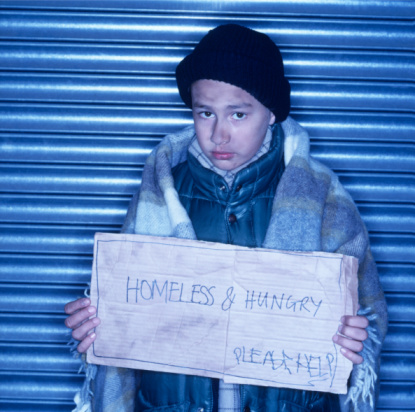 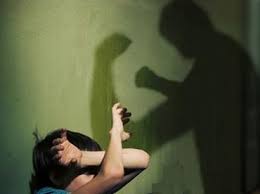 Who are homeless today?
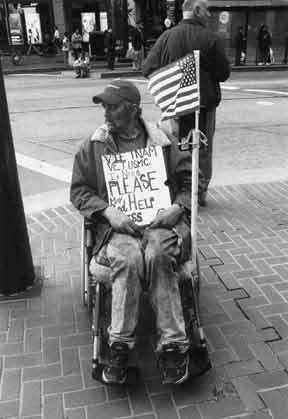 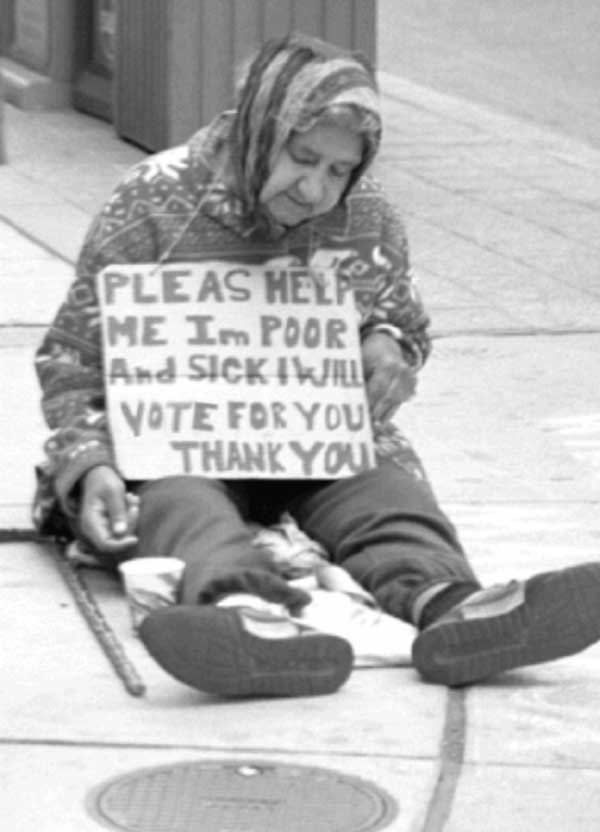 15% - US military veterans
10% - suffer from mental illnesses
Reasons of the problem
There is a lack of affordable housing.
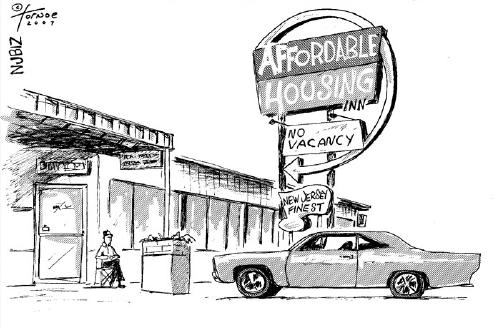 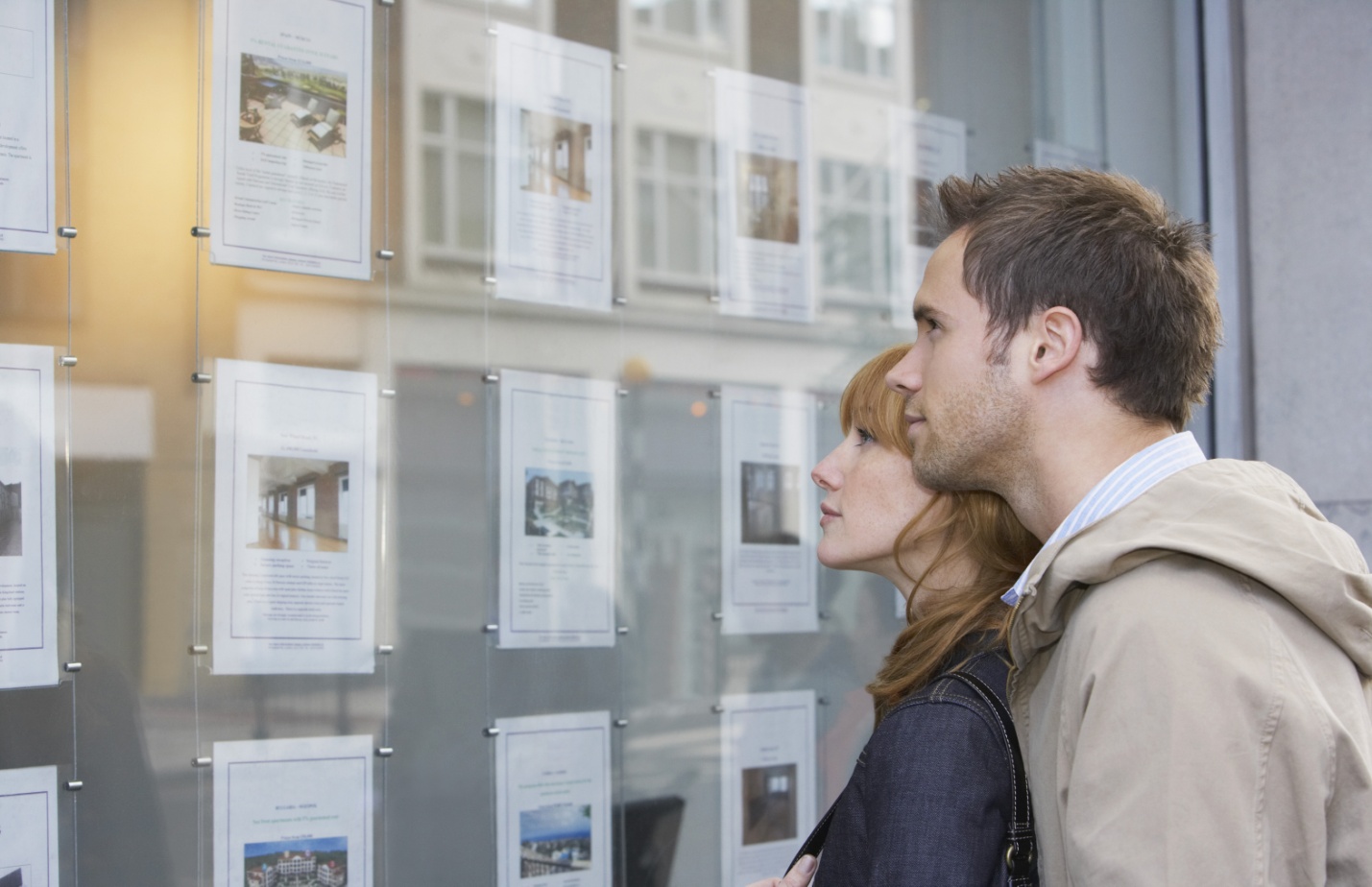 Reasons of the problem
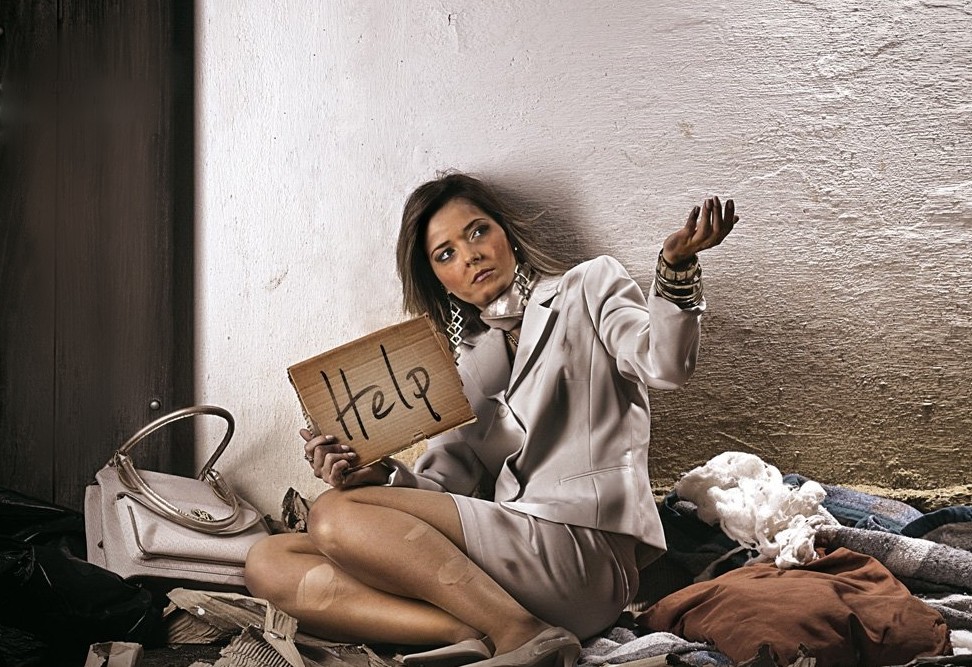 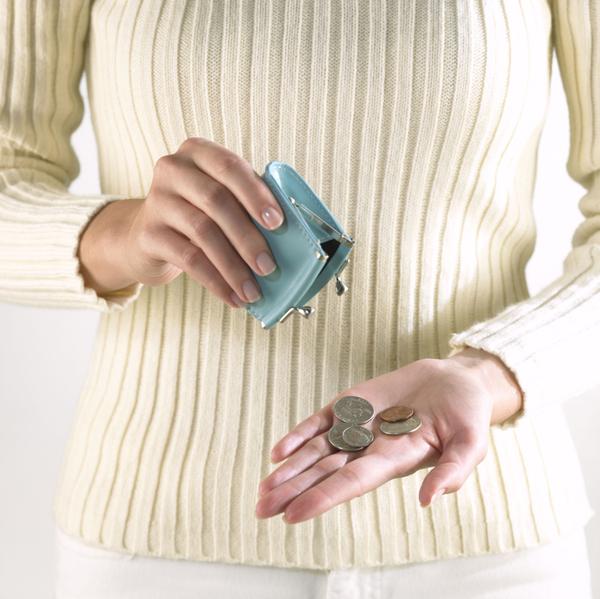 Minimum incomes is too low.
Reasons of the problem
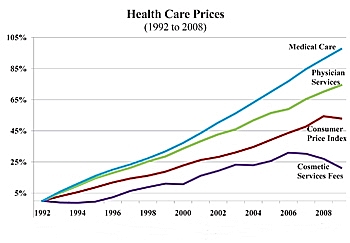 The cost of health care has risen dramatically.
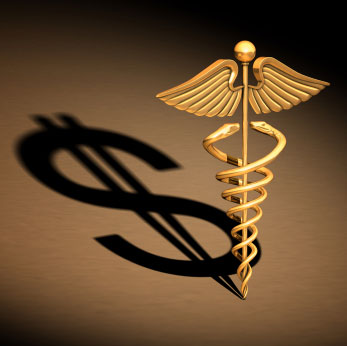 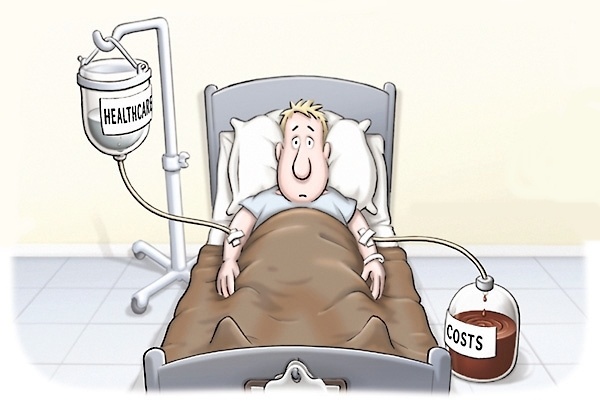 Solutions
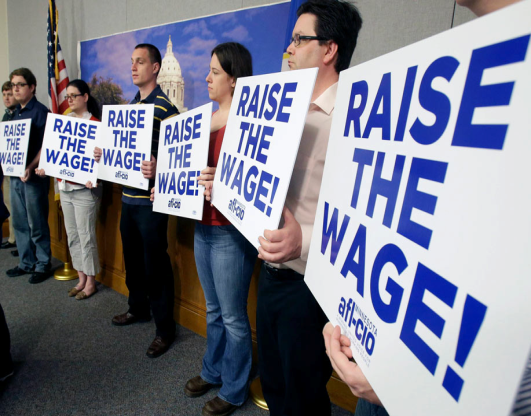 Reconstruct the economy.
Provide new places for work.
Increase pensions for veterans.
Free health care.
Provide better conditions in shelters.
Pay more attention to housing and social programs.
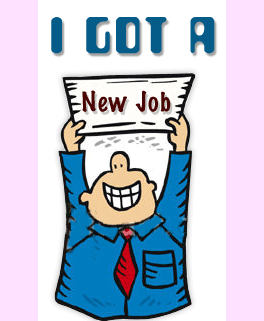 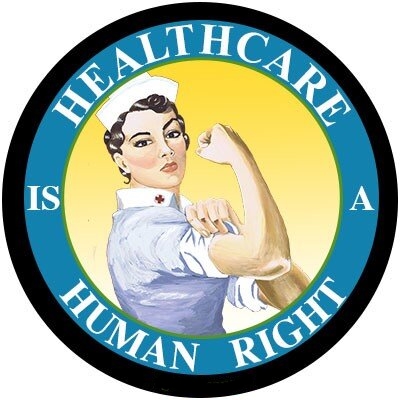 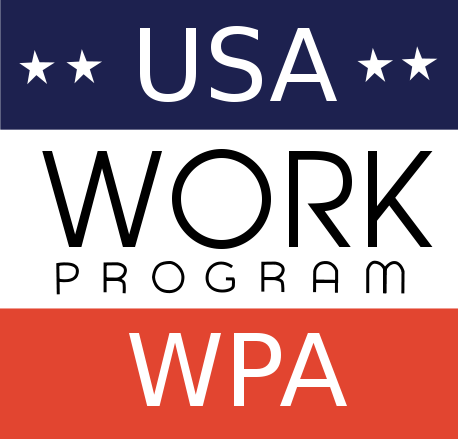 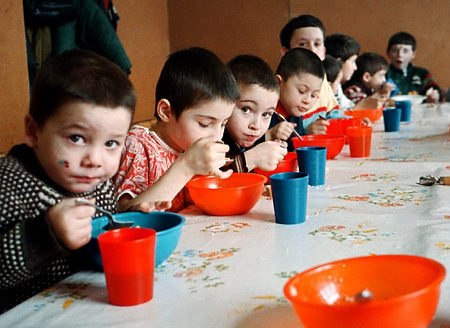 It’s impossible to solve the problem of homelessness quickly, but let’s turn
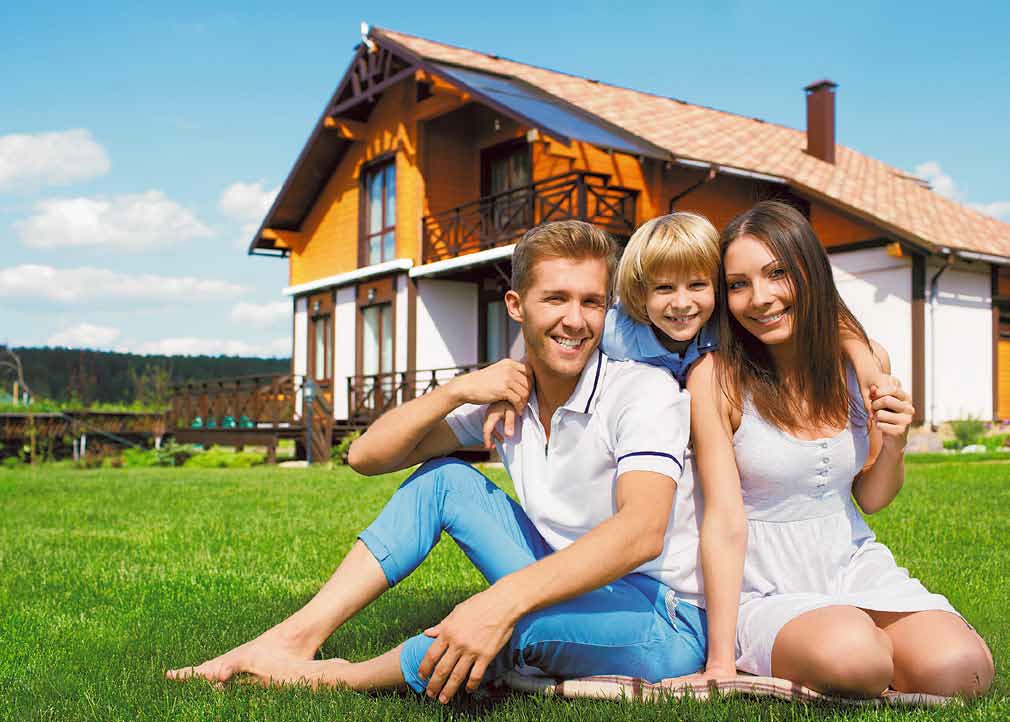 into
THANK  YOU FOR  YOUR ATTENTION!